A free CD of this message will be available following the service
3 . 1 - 6
This message will also be available for podcast later in the week a calvaryokc.com
3 . 1 - 6
Revelation 1:19 ~
Things which you have seen ~ chapter 1
Things which are ~ chapters 2-3
Things which will take place after this ~ chapters 4-22
3 . 1 - 6
Laodicea 1800 – Present
Philadelphia 1800 - Present
Sardis 1517 - Present
Thyatira 590 - Present
2000
1800
1600
1400
1200
1000
800
600
400
200
Pergamos 314 - 590
Smyrna 100 - 314
Ephesus 32 - 100
3 . 1 - 6
3 . 1 - 6
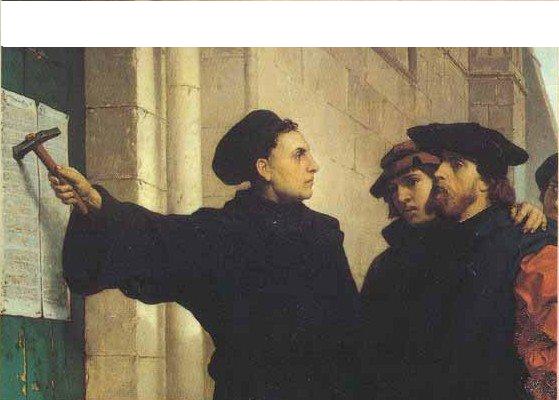 October 31, 1517
3 . 1 - 6
3 . 1 - 6
Seven Spirits ~ i.e. the seven-fold Spirit (Is. 11:2-3)
1 There shall come forth a Rod from the stem of Jesse, And a Branch shall grow out of his roots. 2 The Spirit of the LORD shall rest upon Him, The Spirit of wisdom and understanding, The Spirit of counsel and might, The Spirit of knowledge and of the fear of the LORD. 3 His delight is in the fear of the LORD, And He shall not judge by the sight of His eyes, Nor decide by the hearing of His ears;
3 . 1 - 6
3 . 1 - 6
Ray Stedman ~ "Mild-mannered people, meeting in mild-mannered ways, striving to be more mild-mannered."
3 . 1 - 6
3 . 1 - 6
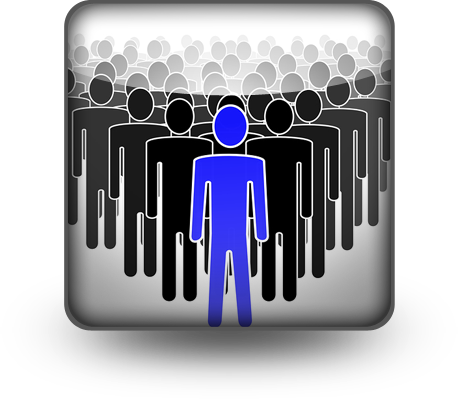 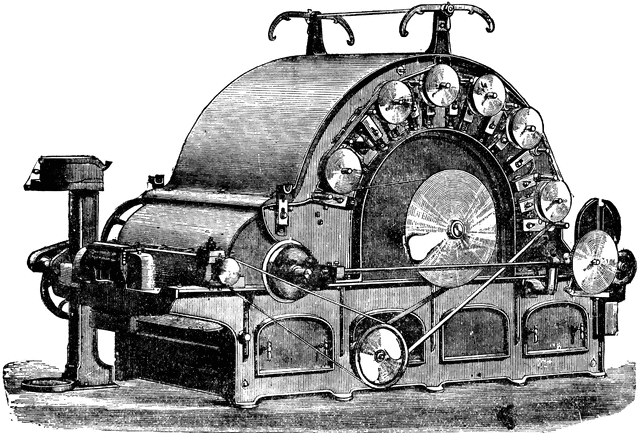 Machine
Movement
Monument
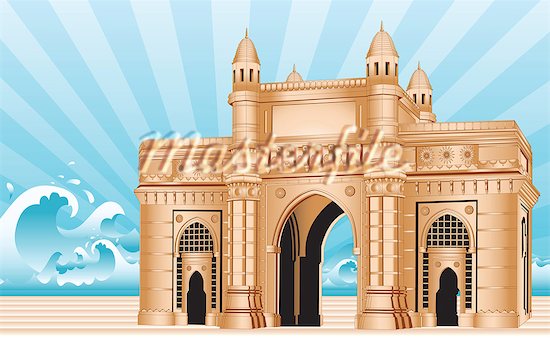 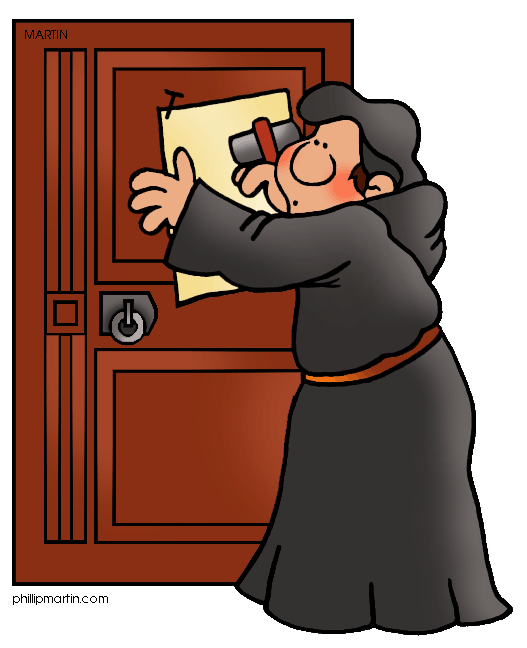 Ministry
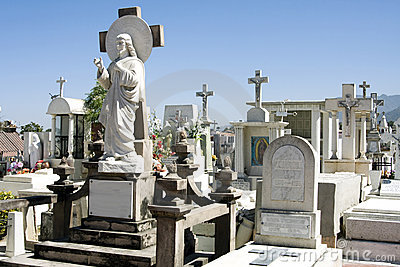 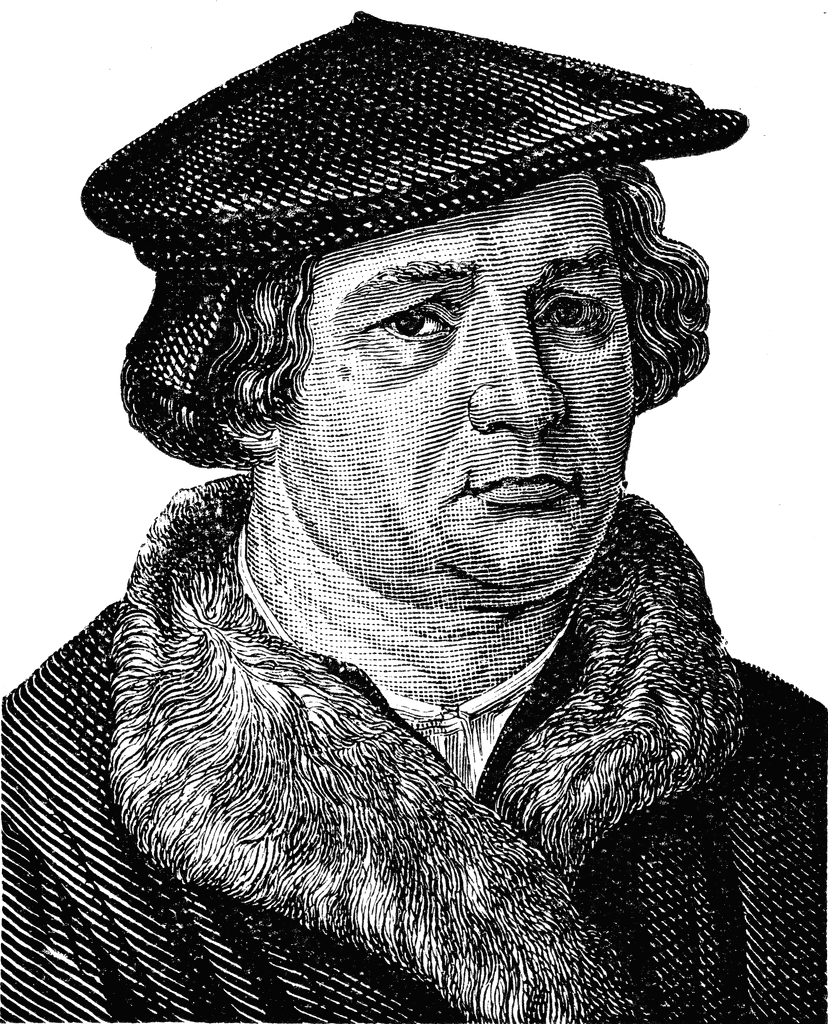 Mausoleum
Man
3 . 1 - 6
3 . 1 - 6
Sola scriptura
Sola fide
Sola gratia
Faith alone
Grace alone
Scripture alone
3 . 1 - 6
3 . 1 - 6
William Barclay ~ "A church is in danger of death when it begins to worship its own past; when it is more concerned with forms than with life; when it loves systems more than it loves Jesus; when it is more concerned with material than it is with spiritual things."
3 . 1 - 6
Remember ~ present tense
Be remembering (Wuest)
How ~ NASB, NIV, ESV; what (weak)
RSV ~ in what way
3 . 1 - 6
3 . 1 - 6
Not ~ ou + mē – literally no, no
3 . 1 - 6
3 . 1 - 6
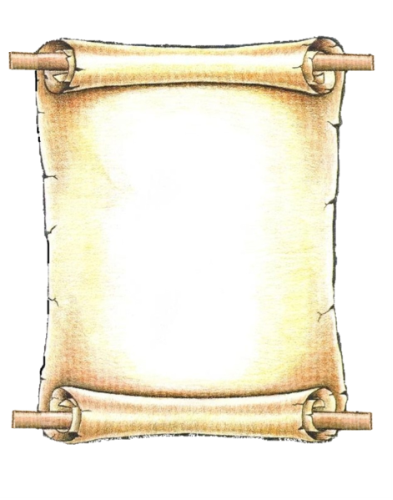 Book of Life
Bill
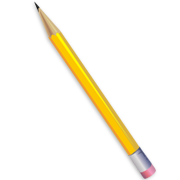 Suzy
Poindexter
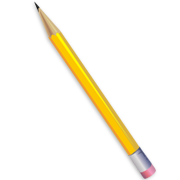 Mabel
John
3 . 1 - 6